CLOCKS – Your Text Here
YOUR TEXT
YOUR TEXT
YOUR TEXT
EXAMPLE TEXT
Lorem Ipsum is simply dummy text of the printing and typesetting industry.
Lorem Ipsum is simply dummy text of the printing and typesetting industry.
Lorem Ipsum is simply dummy text of the printing and typesetting industry.
Lorem Ipsum is simply dummy text of the printing and typesetting industry.
Lorem Ipsum is simply dummy text.
Lorem Ipsum is simply dummy text.
Lorem Ipsum is simply dummy text.
Lorem Ipsum is simply dummy text.
Lorem Ipsum is simply dummy text of the printing and typesetting industry.
Lorem Ipsum is simply dummy text of the printing and typesetting industry.
Lorem Ipsum is simply dummy text of the printing and typesetting industry.
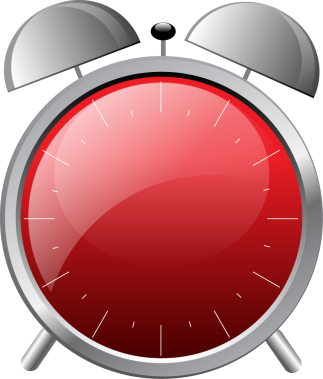 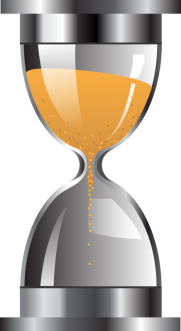 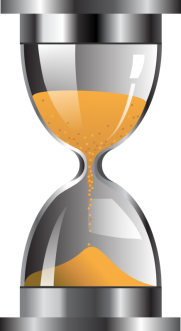 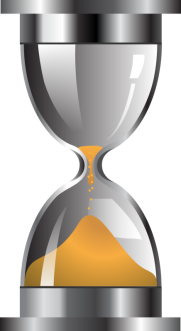